Jaaroverzicht Lochsprinters
2011
Bowlen
Oliebollen kampioen
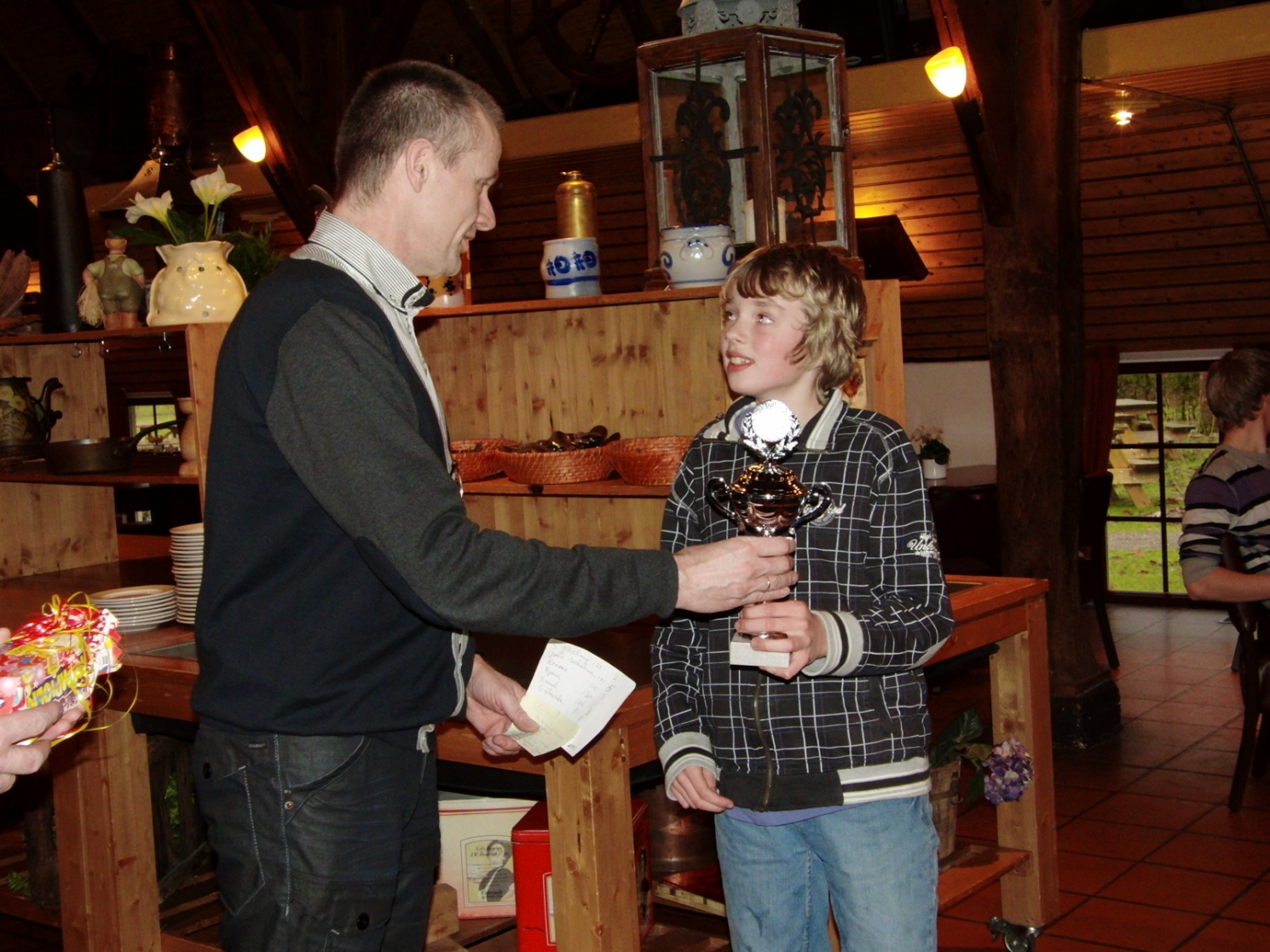 Rieks Dubbink doorzetters bokaal
Willem Baan bokaal
Flink aan trainen  in de sportschool
Ook de voorzitter doet volop mee
Winter training in Dalfsen
Buiten 20 cm sneeuw , binnen lekker trainen
Baan onderhoud
De nieuwe sponsor met de wedstrijd tent
Enduro Raalte  26 maart
Openings wedstrijd Nijverdal  2 april
[Speaker Notes: Vele Lochsprinters aanwezig op de eigen crossbaan]
Van klein tot groot op het podium
Startrace Hengelo
De jeugd is goed aanwezig op het podium
PK  midden Nederland , Nijkerk 16-04
Grote bulten in Nijkerk
Ook Bjorn is al goed in vorm
Thijs mooie 2e plaats
Jeroen knap 3e
De gebroeders Hoogland naast elkaar  2e en 3e
PK Brabant Ammerzoden 23 april
De top van Nijverdal is weer aanwezig
Bjorn probeert even 10 meter te springen
Een mooi plekje voor de snackar
En Thijs kampioen van Brabant
Dyon 2e en Robin 4e
Regio 1a Raalte  7 mei
In de open klasse werden meteen de bekers al weer opgehaald
PK Gelderland ,Apeldoorn 14 mei
En weer van die grote bulten
Recht of scheef  , als er maar gesprongen word
Ook Robin goed in vorm
Luke mooi 2e
Thijs alweer op het podium nu 3e
Jeroen ook weer in vorm , weer 3e
Regio 2a Klazienaveen 21 mei
Op de nieuwe crossbaan
Een felle strijd in de open klasse om de grootste beker.
PK Overijssel Raalte 28 mei
Het hele medical team is aanwezig.
Jasper heeft er ook zin in.
Luke Overijssels kampioen
Ook bij de cruisers een mooi podium
Kevin alweer op het podium nu mooi 3e
Thijs en Rick knap 2e en 3e en Manu 6e
Regio 3a Nijverdal 4 juni
Even showen voor de camera
Het word wel erg rood aan het starthek
NK Appingedam zaterdag 11 juni
Voor de wedstrijd is de hoofdprijs al binnen.
Kevin 2e en Luke 3e
De 2e dag heel wat Lochsprinters aanwezig op het NK
Ook de oud voorzitter komt even kijken naar onze talenten
Rick mooi 3e op zijn eerste NK
Thijs ook 3e .
Harrie op de fiets  in Ommen bij regio 4a
Het weer was minder.
Regen of wind het maakt niet uit als ze maar kunnen fietsen
NCK Nunspeet, de tent werd de hele dag gebruikt om te schuilen voor de regen
Met een grote groep aanwezig om te strijden voor beste club van Nederland
Maar helaas , verder dan plaats 9 zijn we niet gekomen
Oorzaak : hele fam. Hoogland gecrasht in de finale.
De supporters van Nijverdal op de tribune bij de combi in Baarn
Rieks controleert even het materiaal .
Jeffrey al in topvorm voor de volgende dag.
Zo, die al vast binnen (mijn eerste vandaag)
En na de 5e regio in Hengelo werden de bekers uitgedeeld
Zo hoort het , het hele podium voor de Lochsprinters.
Allemaal regio kampioen , gefeliciteerd!!
Op naar de bbq , maar wel op de luie fiets .
De ouders ook maar even een wedstrijdje fietsen.
Wat een geweldig podium bij de dames.
Ook de heren gingen met grote bekers naar huis.
En de muziek werd door de jeugd verzorgd
In de vakantie maar even naar Tiel voor een wedstrijdje
Heel Nijverdal is aanwezig
En grote bekers mee naar huis.
Startrace Nijverdal 3 september
Vele Lochsprinters aanwezig
En meteen het hele podium voor Nijverdal
PK Putten 10 september.
In de training maar direct de grote springen.
Wel zweten na een rondje fietsen.
Even weer een showtje voor de cameraman.
Maar ook de bekers maar weer mee nemen naar Nijverdal.
En Dyon Kampioen van de Veluwe.
De gebroeders aanwezig op regio 1b in Klazienaveen
Ook de jongeren komen al met de wielen los.
En grote broer op het hoogste blokje.
Scholen cross 2011
Vele kinderen aanwezig om te strijden voor de wissel bokaal
Wat waren ze blij met een beker.
PK Groningen : met een mooie attentie.
Ook een nieuwe crossbaan met grote bulten
En mooie combochten
En Teun voor het eerst kampioen
Priscilla  ook  kampioen.
Regio 2b Haaksbergen
Een felle strijd op de baan
En meteen maar weer gescoord in de openklasse
PK Twente Hengelo 8 oktober
Kyano een mooie 3e plaats
Kevin ook 3e
Rick knap 2e.
En Teun mooi 3e.
Fietscross clinic bij de Lochsprinters
Er werd aandachtig geluisterd naar Jeffrey
En met een mooi certificaat naar huis.
Regio 3b Schoonebeek 15 oktober
Binnenbocht of buitenbocht , als je maar snel bent.
Ook hier werd weer hoog gesprongen.
En Tom mocht de grootste gehaktbal ophalen want hij won de open cruiser
PK Drenthe Schoonebeek 22 oktober
Niek en Cas gaan ook op volle snelheid over de crossbaan.
Kevin 2e en Luke 6e.
En Priscilla knap 2e.
Vol gas in Ommen bij regio 4b
Allemaal even kijken of Jeroen de 6e haalt.
Kiek em goan.
Ik blijf de hele week in Ommen
De jeugd heeft de toekomst.
Regio 5b Dedemsvaart 5 november.
Ingrid stopt met de jury
De Regiokampioenen van de Lochsprinters.
En dan de laatste wedstrijd van het seizoen de Lichtwedstrijd
Met mooie prijzen en ????????????
Verklede dames !!!!!!!!!!!!!!!